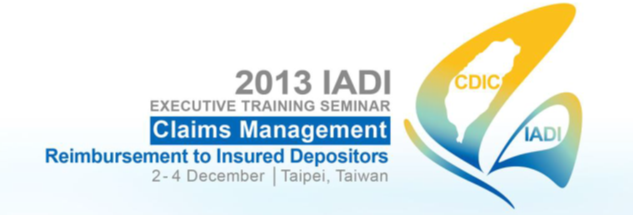 Resolving an Internet Only Bank
Jan Geert Schouwstra
DNB - Netherlands
DGS practice in The Netherlands
Use of the deposit guarantee scheme (DGS)  past 10 years:
[Speaker Notes: This is our experience the last 30 years since the dis was introduced. The last two years we had three failures, two of them rather big so I will limit myself to the discussion of those two.]
Internet Bank
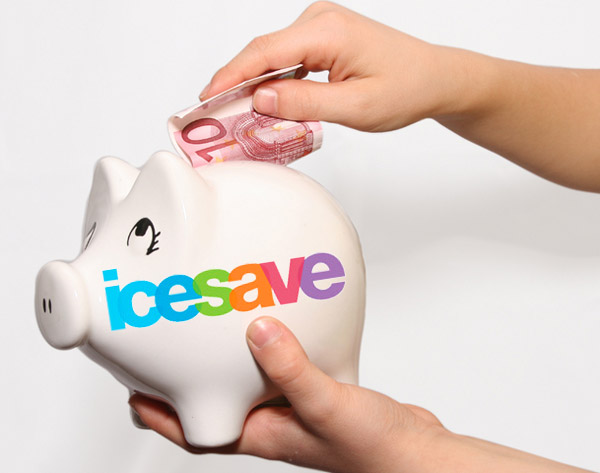 3
Internet Bank
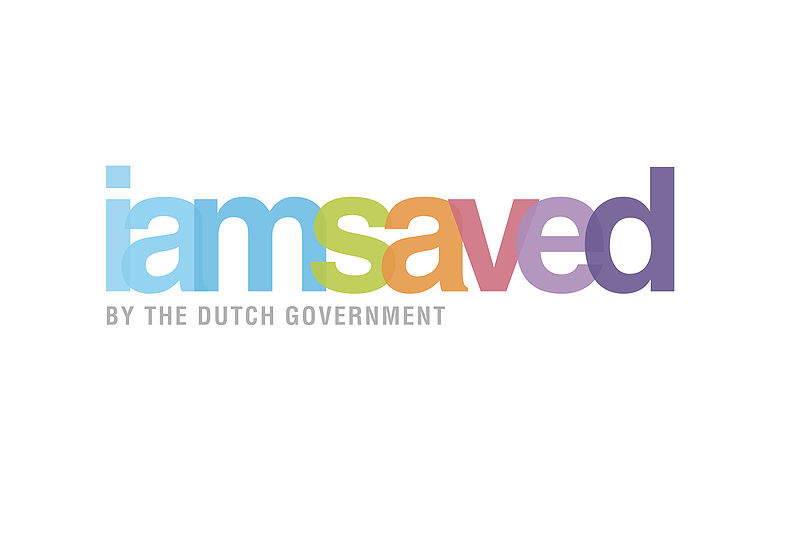 4
DGS for this Internet Bank (1)
Characteristics
Only one product
Only savings (with high interest)
No deficits
No mortgages, no investments, no credit cards
Payments to a bank account given in advance
5
DGS for this Internet Bank (2)
Steps/measures/actions: 
Multidisciplinary steering committee
Application form
Web based application
External auditor
Hiring people
Procedures - manual
Workplace – workstations – furniture
Call center
Communication
Everything you have to do for payout
6
DGS for this Internet Bank (3)
Were we satisfied?
Yes
But ….
Some things could be better, let me explain
7
Too much paperwork
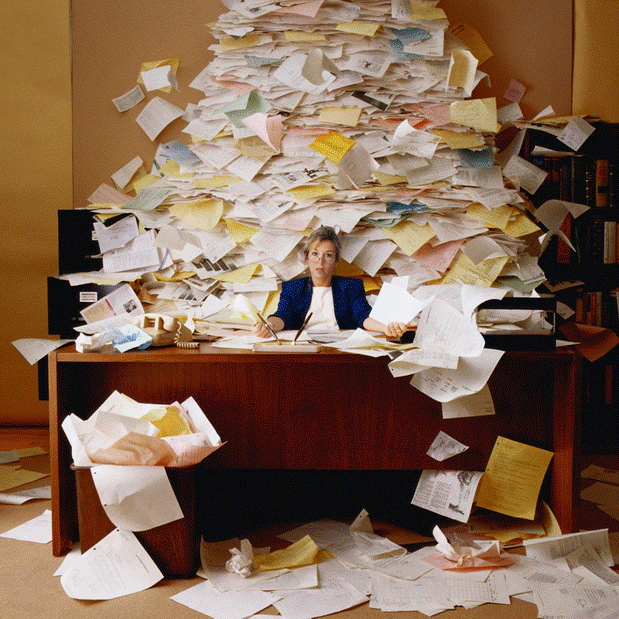 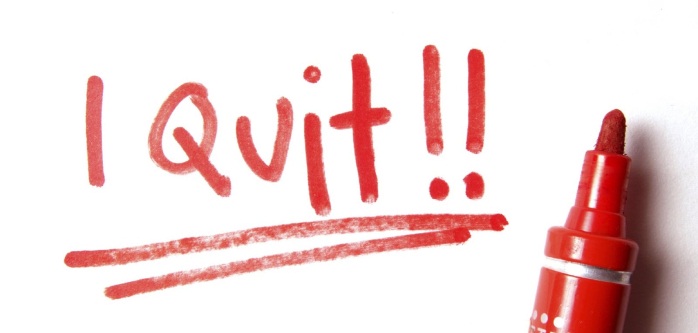 8
Take up on archives
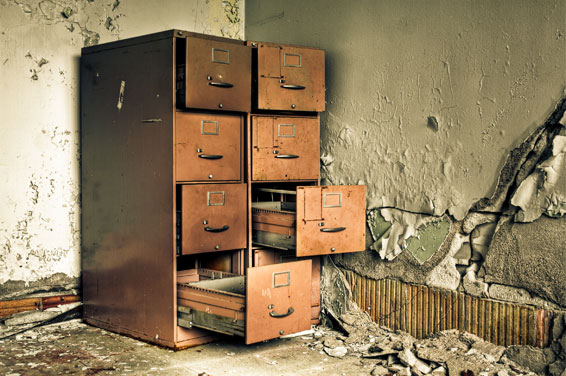 9
Very long throughput time
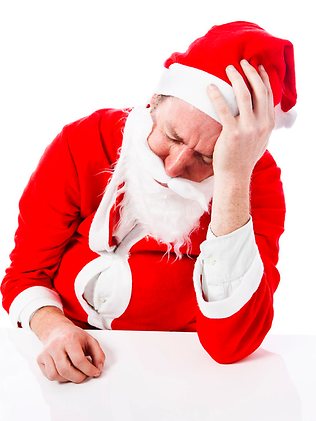 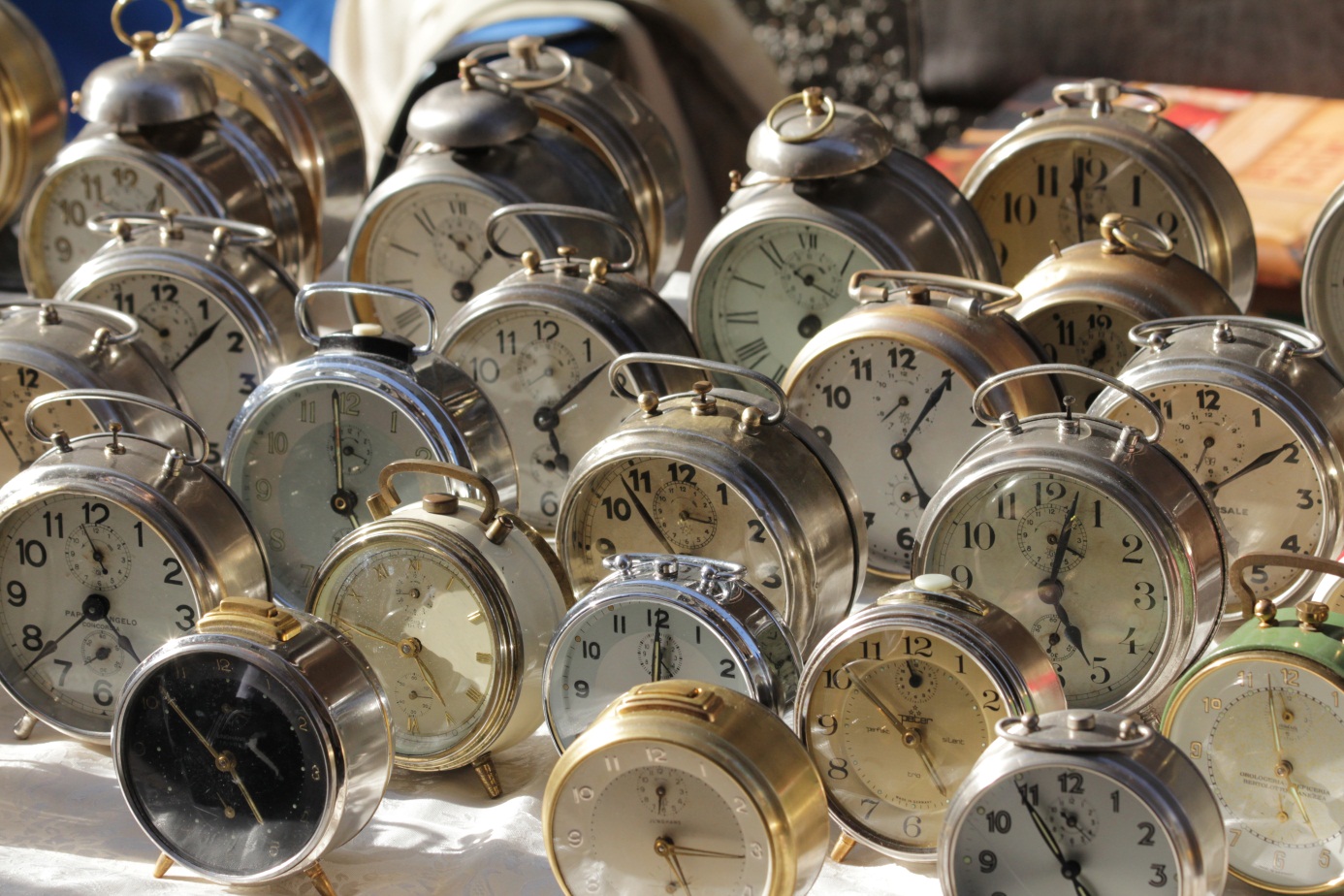 10
Complex audit
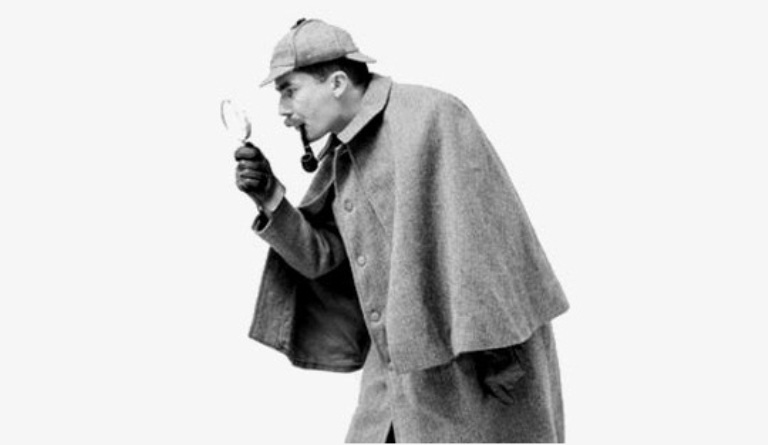 11
A lot and diversity of people
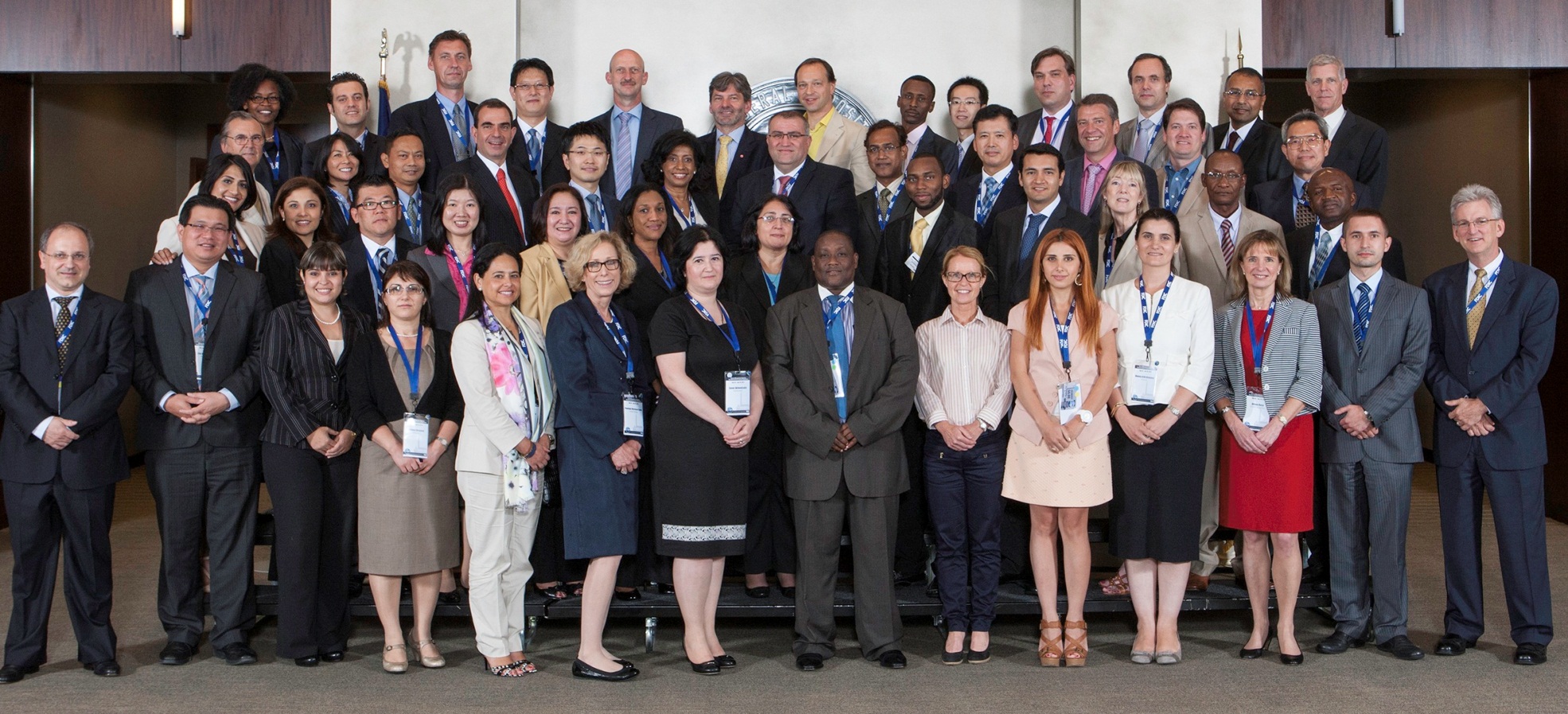 12
DGS for an other bank
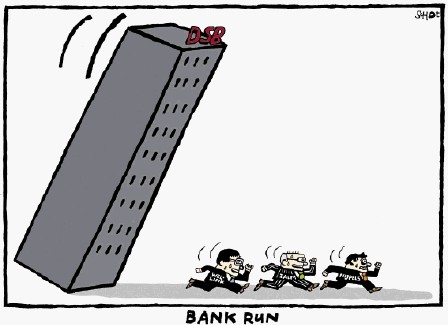 13
future: a change is necessary
Starting point for DNB in 2010: 
Payment within 20 days
NO paper
Computerized processing, judgment and payment
Banks are responsible: now!
Payment only to bank accounts
No settlement with debts
No difference between an internet bank and a normal bank
14
Process (simplified)
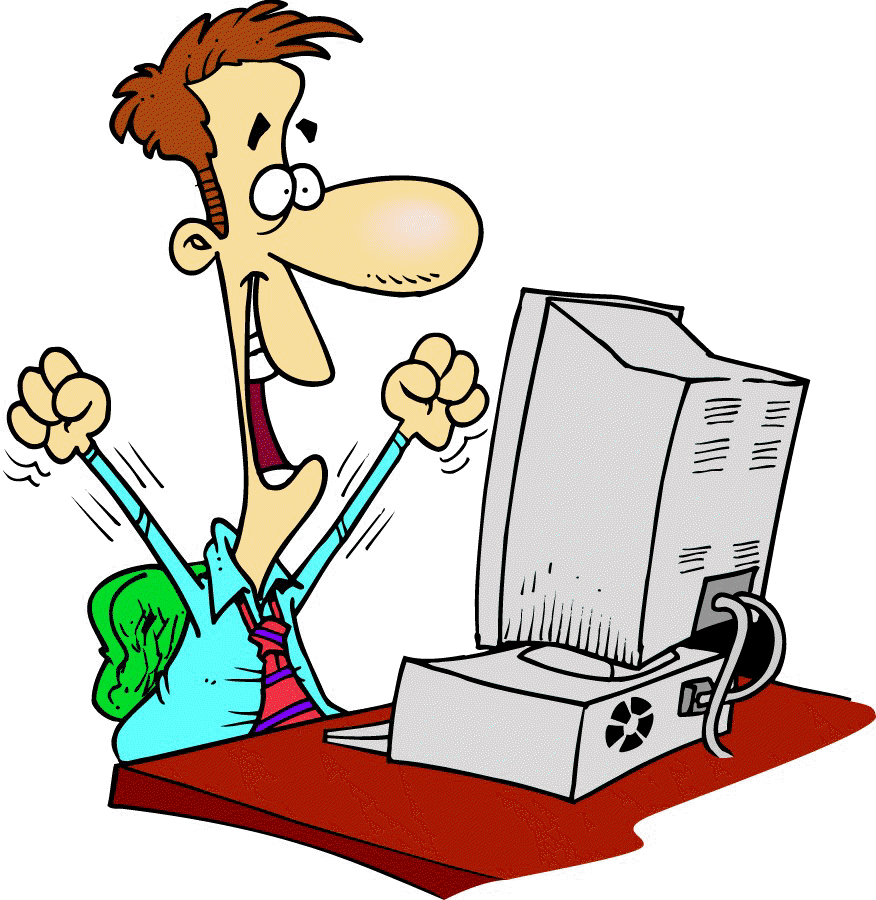 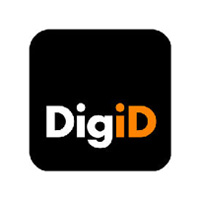 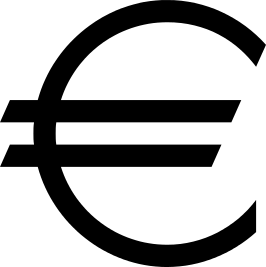 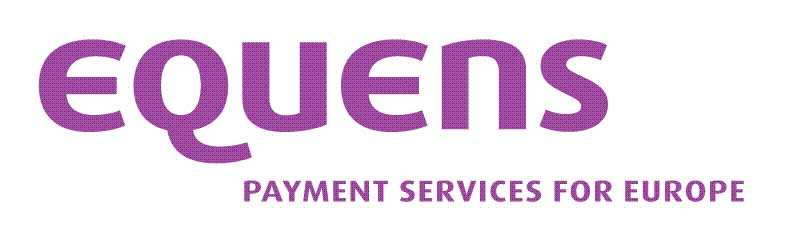 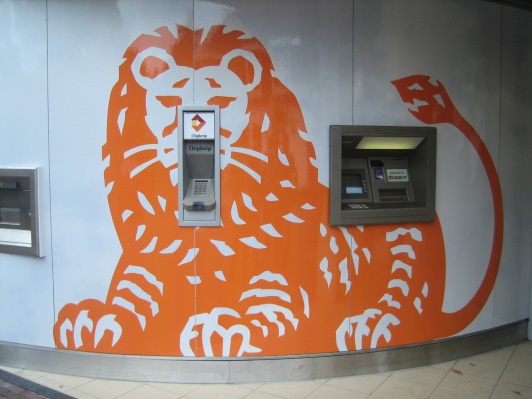 Website 
data
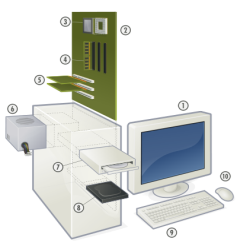 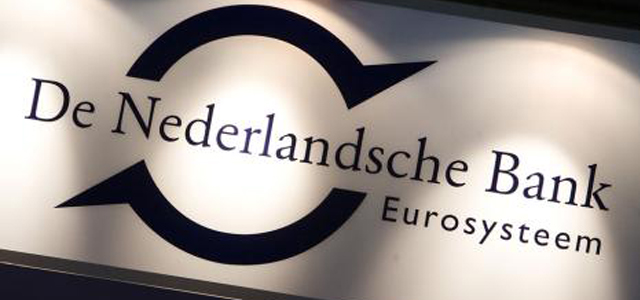 15
What did we (DNB) do
Built a new application
Give instructions to banks for delivering a file to DNB (same format, same structure)
Periodically testing files from banks
Internal manual and procedures
Contracts with third parties  
Yearly Report of Findings from auditor Bank
16
Report of Findings auditor
Is the process OK for delivering a correct andcomplete DGS file on time?
What are the relevant risks?
How are the risks controlled?
Control measures incorporated
Aspects: processing pipeline items; calculating interest; accrual of the balances
Existence of these control measures and do they work?
Give key data in the report.
17
Process if DGS is necessary
DEPO- SITOR
DNB
DNB
BANK
18
Process if DGS is necessary
DEPO- SITOR
DNB
DNB
BANK
Bank failure / bankruptcy
DNB activates DGS
Bank processes pipeline items
Bank calculates interest
Bank compiles the file and transmits it with an auditors opinion to DNB
Time needed: 7 days
19
Process if DGS is necessary
DEPO- SITOR
DNB
DNB
BANK
DNB loads the file in their application and will check consistency and quality criteria
DNB construct the single customers view (CSV)  for each person or company
Application calculates the claim
Web portal will be loaded with CSV and the decision paper of the payout
Time needed: 6 days
20
Process if DGS is necessary
DEPO- SITOR
DNB
DNB
BANK
Digital Identity = DigiD
Use the web based application
21
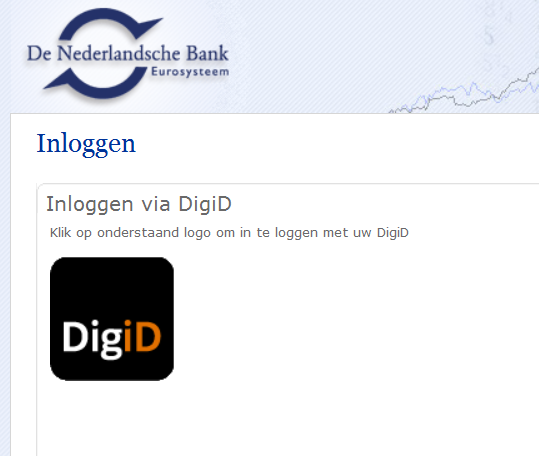 After entering www.dgs....nl you see this screen
CLICK ON
22
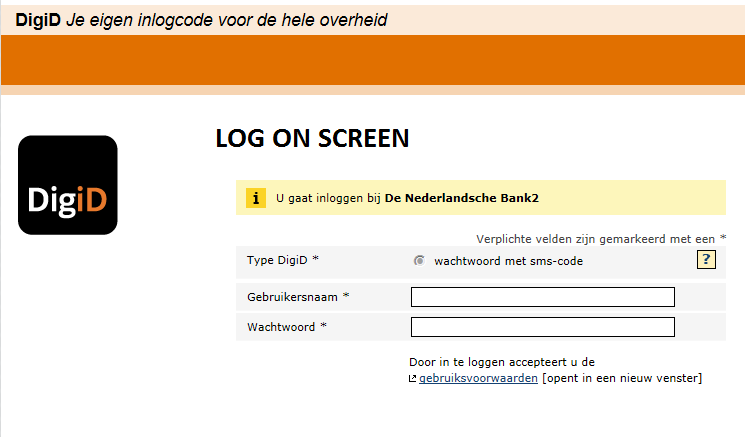 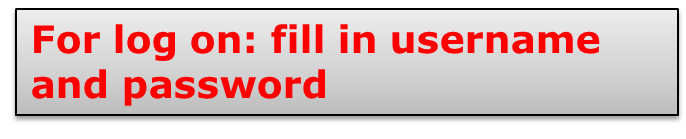 MY NAME IS JAN
MY SECRET PASSWORD
Log on
23
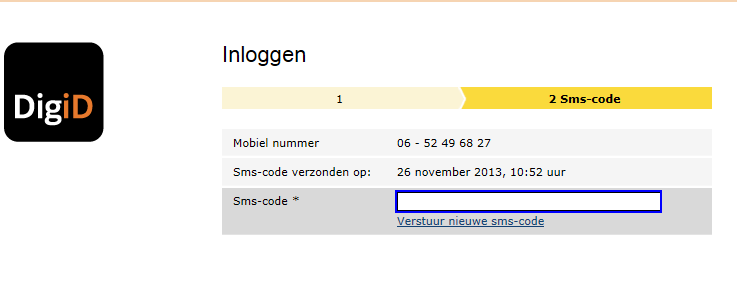 notification by text message (phone)
XHEYWTD763
next
24
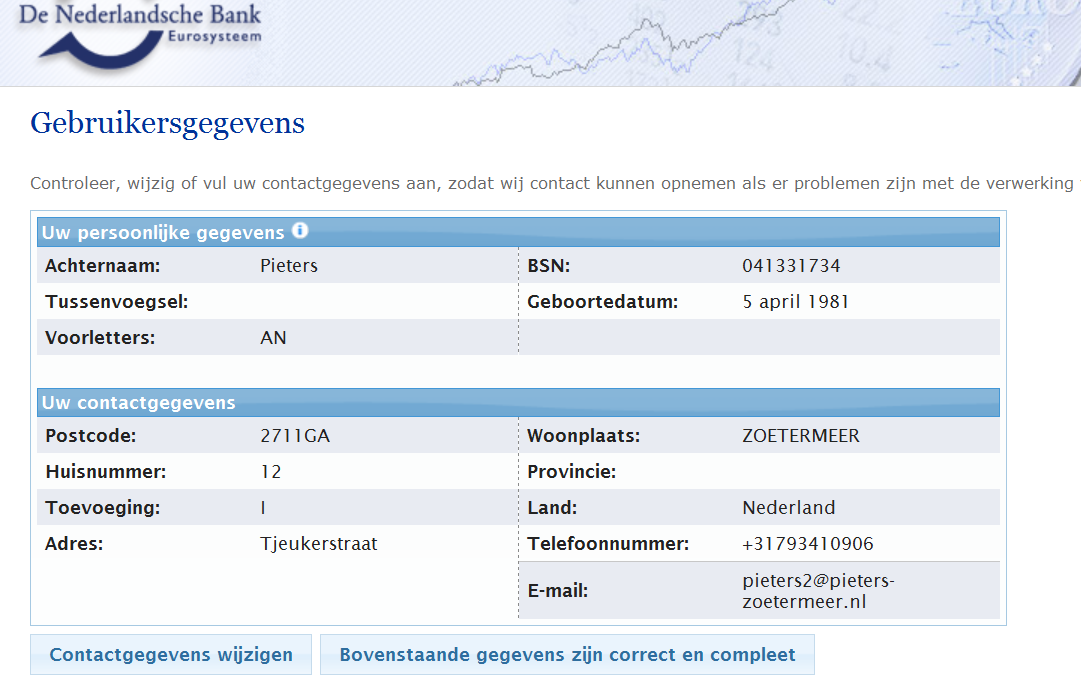 Screen with personal information; if OK next screen
25
Information of claim, account and decision DNB
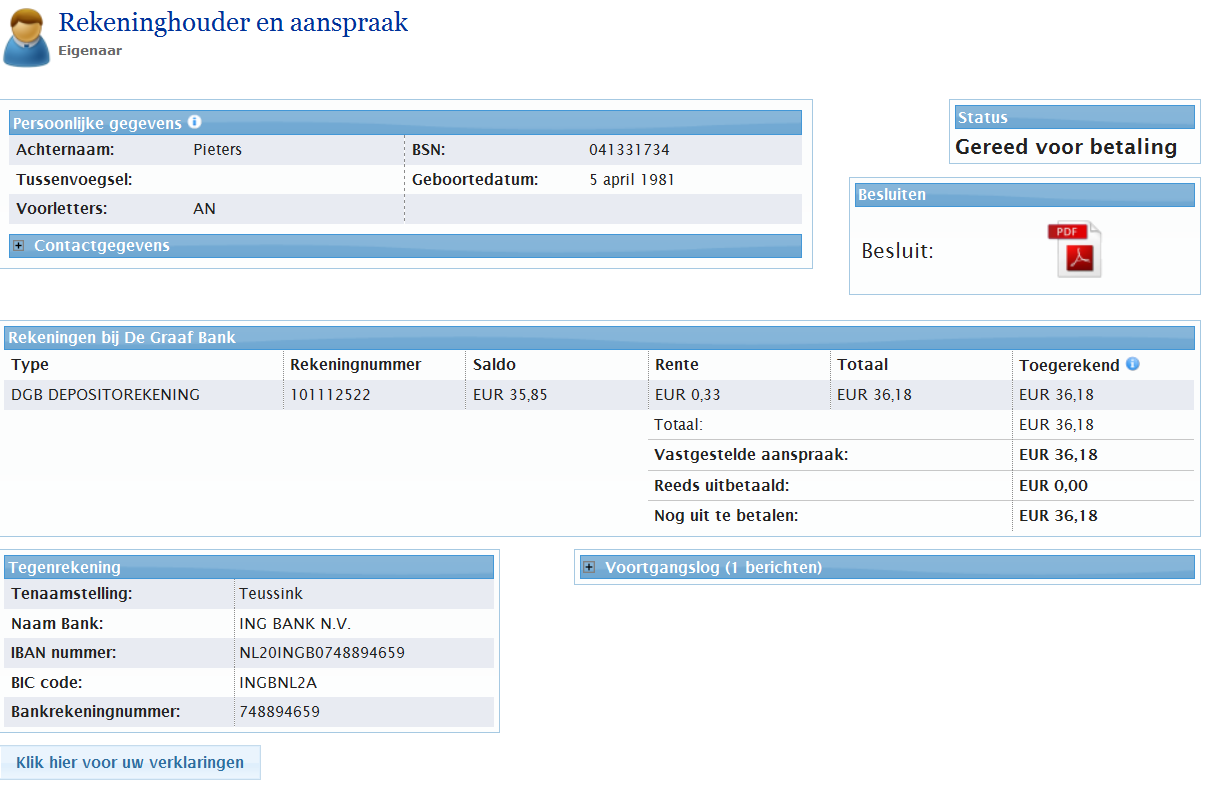 Ready for payment
decision
26
Process if DGS is necessary
DEPO- SITOR
DNB
DNB
BANK
DNB send the information to Equens that will pay out the amount to the depositor
Time needed: less than 1 day
DNB gives the liquidator information: the payouts
27
Activities during Peacetime
Preparations for every bank:
Follow the DNB manual
Test files
Investigation auditor
Preparations by DNB:
Web based application up to date
Assessment files and report auditor bank
Contracts
28
DNB Topics for next year
Testing files of banks
Adjust application for foreign branches
Renew manual banks
Renew manual for DNB
Renew contracts
….
….
….
29
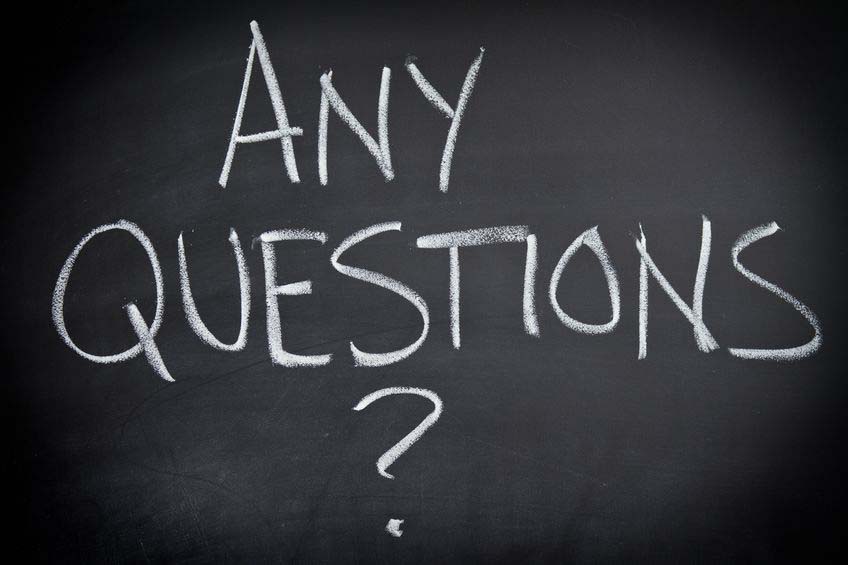 30
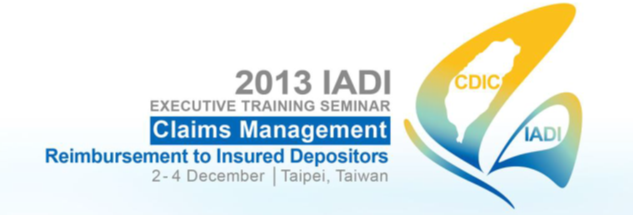 Resolving an Internet Only Bank
Jan Geert Schouwstra
DNB - Netherlands